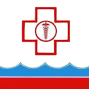 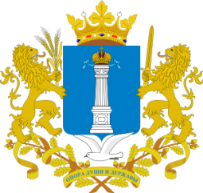 ТЕРРИТОРИАЛЬНЫЙ ФОНД 
ОБЯЗАТЕЛЬНОГО МЕДИЦИНСКОГО СТРАХОВАНИЯ УЛЬЯНОВСКОЙ ОБЛАСТИ
Об осуществлении денежных выплат стимулирующего характера медицинским работникам за выявление онкологических заболеваний в ходе проведения диспансеризации и профилактических медицинских осмотров населения
Директор ТФОМС   Е.В. Буцкая
Новеллы в реализации мероприятий по осуществлению денежных выплат стимулирующего характера медицинским работникам за выявление онкологических заболеваний в 2024 году
Постановление Правительства РФ от 30.12.2019 № 1940 «Об утверждении предоставления межбюджетных трансфертов…»
2023 год
в редакции постановления Правительства РФ от 29.12.2021 
№ 2561 «О внесении изменений в Правила предоставления межбюджетных трансфертов…»
2024 год
в редакции постановления Правительства РФ от 05.02.2024 
№ 120 «О внесении изменений в Правила предоставления межбюджетных трансфертов…»
категории медицинских работников, которым положены денежные выплаты стимулирующего характера, а также их размер:
500 рублей – медицинскому работнику, ответственному за диспансеризацию;
250 рублей – медицинскому работнику, направившему на консультацию врача – онколога;
250 рулей – медицинскому работнику, установившему своевременно диспансерное наблюдение.
1000 рублей – медицинскому работнику, впервые назначившему консультацию врача – специалиста, диагностические инструментальные и (или) лабораторные исследования на выявление онкологического заболевания
условия осуществления денежных выплат
Срок установления диспансерного наблюдения врача – онколога не должен превышать 3 рабочих дня с момента постановки диагноза онкологического заболевания
Условие исключено
Внесенные изменения в Правила предоставления межбюджетных трансфертов ПОЗВОЛЯТ:
осуществлять денежные выплаты за случаи с увеличенными сроками установления диспансерного наблюдения;
усилить мотивацию ответственных медицинских работников к раннему выявлению онкологических заболеваний граждан;
-    увеличить количество случаев онкологических заболеваний, выявленных на ранних стадиях, что повысит эффективность оказываемой медицинской помощи.
Роль территориального фонда ОМС в формировании и предоставлении сведений о случаях выявленных онкологических заболеваний
ТФОМС
формирование сведений о законченном случае выявленного онкологического заболевания на основании данных персонифицированного учета оказанной медицинской помощи
Медицинская организация
пациент, прошедший диспансеризацию (проф. осмотр), в ходе или по результатам диспансеризации (проф. осмотра) направлен на консультацию врача-специалиста, диагностические исследования
1000 
рублей
мед. работнику
1. предоставление реестра счета, содержащего сведения о диспансеризации, проф. осмотре пациента, включая сведения о направлении на консультацию врача-специалиста, диагностические исследования с признаком подозрения на ЗНО
Медицинская организация
пациенту проведена консультация врача-специалиста, выполнены диагностические исследования
ТФОМС осуществляет отбор случаев с признаками подозрения на ЗНО для дальнейшего своевременного формирования сведений
Медицинская организация
пациенту установлен диагноз ЗНО, подтвержденный результатами диагностических исследований
2. Предоставление реестра счета, содержащего сведения об установлении пациенту диагноза ЗНО, подтвержденного результатами диагностических исследований
3. Предоставление в медицинскую организацию сведений для формирования заявки на получение стимулирующих выплат
!!! Формирование заявок медицинских организаций осуществляется на основании сведений, полученных от ТФОМС, и не должно приводить к излишним трудозатратам медицинских организаций
За 2024 год по данным ГУЗ ОКОД на 01.07.2024 выявлено 2 747 пациентов, у которых впервые выставлен диагноз злокачественного новообразования (ЗНО). 
       Из них  в 2023 году и первую половину 2024 года прошли диспансеризацию и/или профосмотры 1 670 человек (60%)
        Денежные средства стимулирующего характера  за выявление онкологических заболеваний в ходе проведения ДИСПАНСЕРИЗАЦИИ и/или ПРОФИЛАКТИЧЕСКИХ МЕДИЦИНСКИХ ОСМОТРОВ населения выплачены ТФОМС Ульяновской области всего за 4 случая ПОТОМУ ЧТО:
       По данным реестров счетов на 1 этапе диспансеризации отсутствуют основные теги, по которым производится отбор согласно приказу Минздрава России от 26.03.2024 № 142н (ранее 25н) «Об утверждении порядка и условий осуществления денежных выплат стимулирующего характера медицинским работникам за выявление онкологических заболеваний в ходе проведения диспансеризации и профилактических медицинских осмотров населения»:
1. Не выставляется «ПОДОЗРИТЕЛЬНЫЙ» диагноз (С37-С48).
2. Не выставляется «ПРИЗНАК ПОДОЗРЕНИЯ» на наличие ЗНО.
3. Выставляется любой другой диагноз из справочника МКБ-10 (чаще всего I11), но при этом человек направляется в  
     ГУЗ ОКОД, видимо, приходит гистологическое исследование и получает заключение.  В результате на II этапе      диспансеризации появляется диагноз ЗНО.
4. Отсутствует информация о назначении медицинским работником консультации врача-специалиста, диагностических 
     инструментальных и (или) лабораторных исследований на выявление онкологического заболевания в ходе и (или) по 
     результатам проведения диспансеризации и профилактического медицинского осмотра:
•	дата назначения консультации врача-специалиста или диагностического исследования;
•	дата проведения консультации врача-специалиста или диагностического исследования;
•	код и наименование диагностического исследования в соответствии с номенклатурой медицинских услуг.
5. ОТСУТСТВУЕТ ОНКОНАСТОРОЖЕННОСТЬ или присутствует ФОРМАЛИЗМ.
Особенности заполнения реестров при диспансеризации в условиях онконастороженности
В случае, когда врач при проведении ДИСПАНСЕРИЗАЦИИ на I этапе заподозрил онкопатологию в поле «диагноз» заполняется один из кодов МКБ в диапазоне от D37- D48 (НОВООБРАЗОВАНИЯ НЕОПРЕДЕЛЕННОГО или НЕИЗВЕСТНОГО ХАРАКТЕРА). При этом обязательно заполнение  в окошках «Подозрение» и «Направление ОНКО»
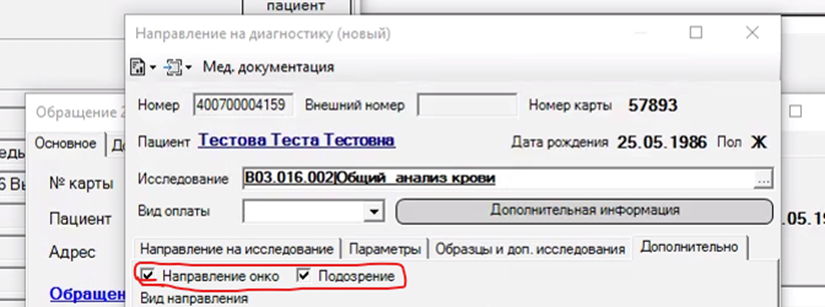 Особенности заполнения реестров при диспансеризации в условиях онконастороженности
В поле «ВИД НАПРАВЛЕНИЯ» выбирается одно из значений куда врач направляет больного
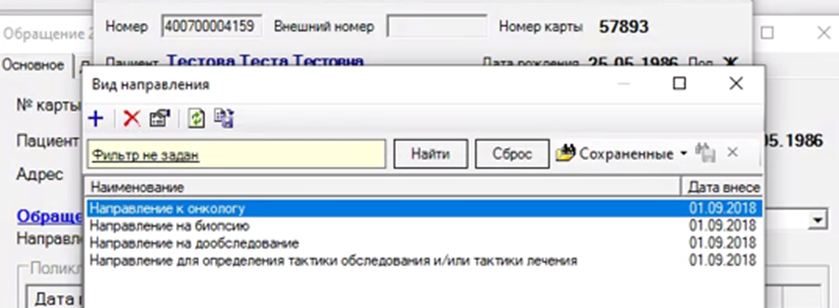 Особенности заполнения реестров при диспансеризации в условиях онконастороженности
При условии выбора значения «На дообследование» в поле «Метод диагностического исследования» выбирается один из параметров открывшейся вкладки
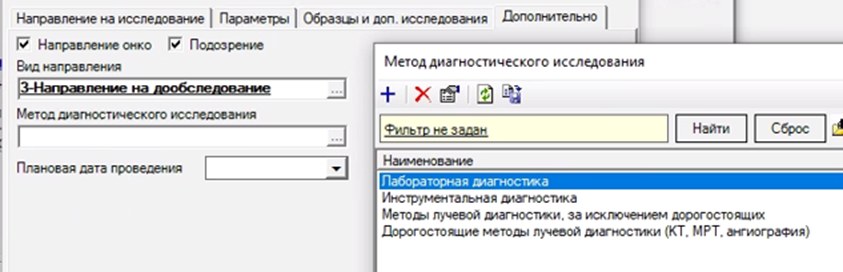 Особенности заполнения реестров при диспансеризации в условиях онконастороженности
Указывается дата направления на любой выбранный метод диагностического исследования
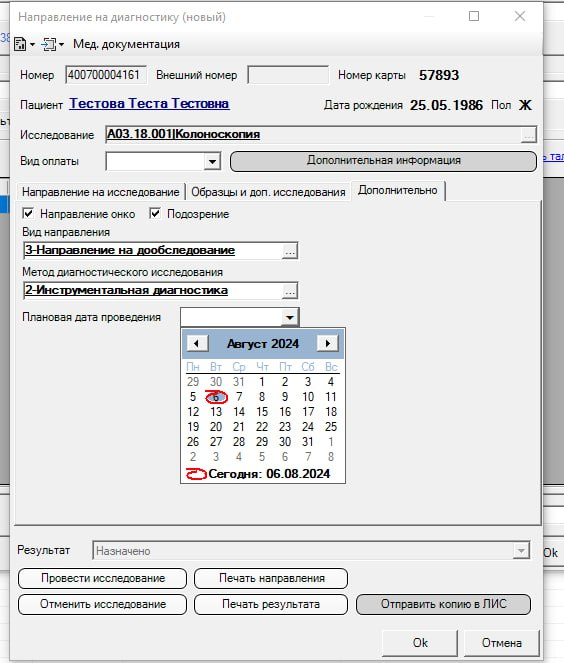 Особенности заполнения реестров при диспансеризации в условиях онконастороженности
В поле «результат диспансеризации» отмечается «НАПРАВЛЕН на II этап диспансеризации»
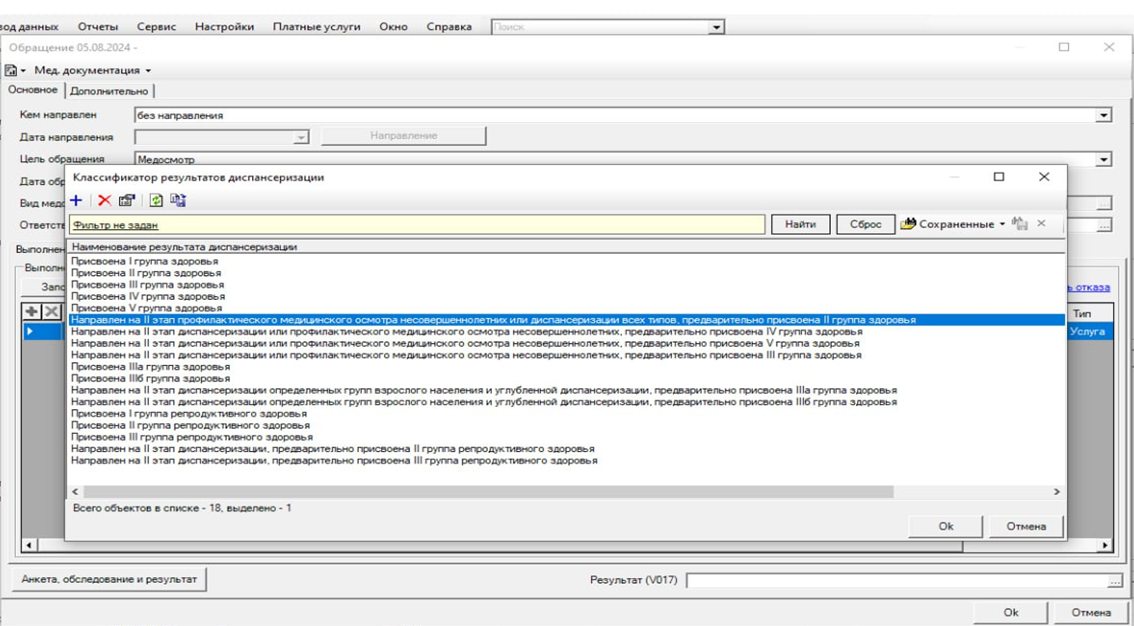 По результатам прохождения II этапа диспансеризации:
Выставляется признак II этапа диспансеризации
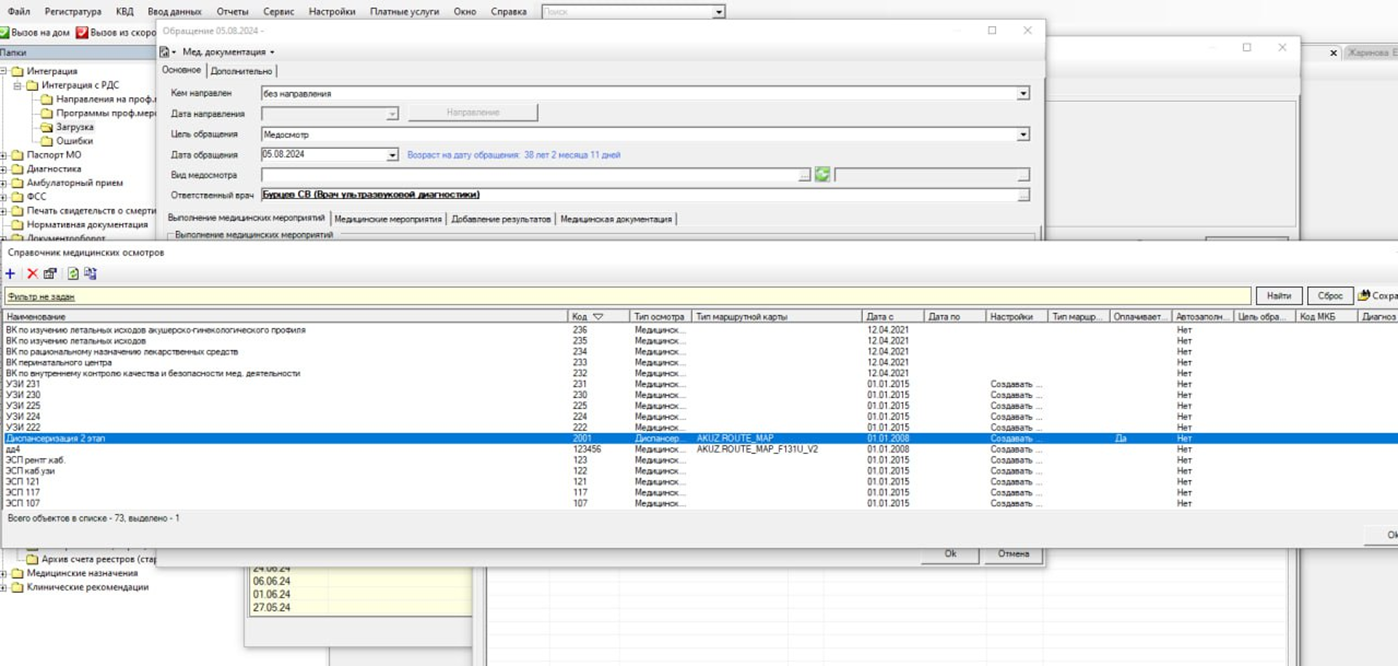 По результатам прохождения II этапа диспансеризации:
Выставляется основной подтвержденный диагноз по поводу которого в рамках диагностического поиска пациент был направлен на дообследование по результатам I этапа
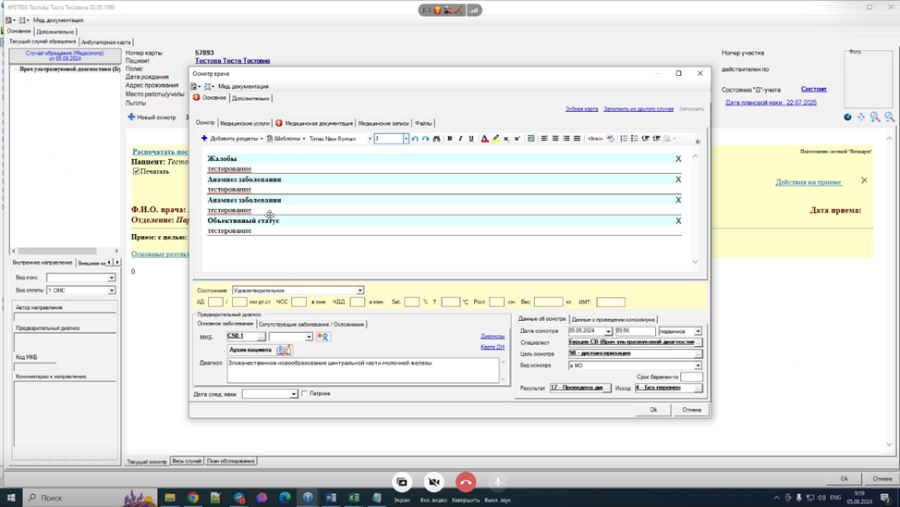 По результатам прохождения II этапа диспансеризации:
Присваивается группа здоровья
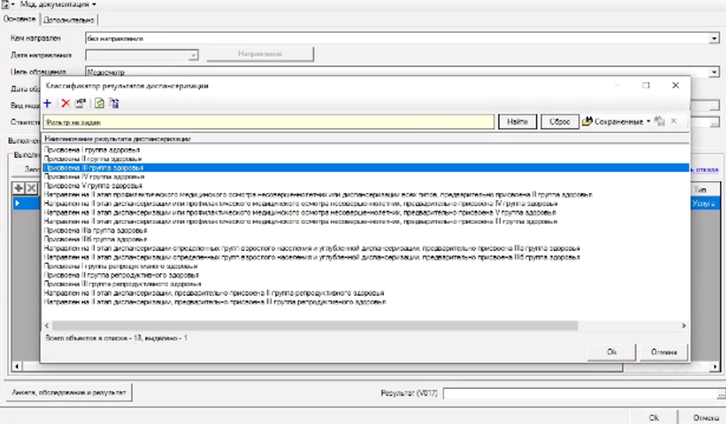 По результатам прохождения II этапа диспансеризации:
Заполняется поле «диспансерное наблюдение» «ВЗЯТ» или «СОСТОИТ» и высвечивается группа здоровья
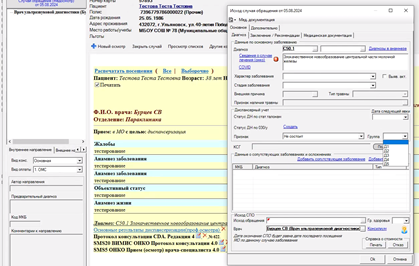 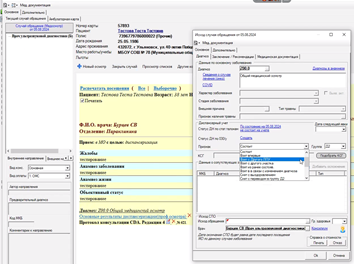 ОБРАЗЕЦ ЗАПОЛНЕНИЯ «Сведения Территориального фонда обязательного медицинского страхования Ульяновской области по случаям заболеваний, при выявлении которых соблюдены установленные в программе государственных гарантий бесплатного оказания гражданам медицинской помощи сроки ожидания медицинской помощи:
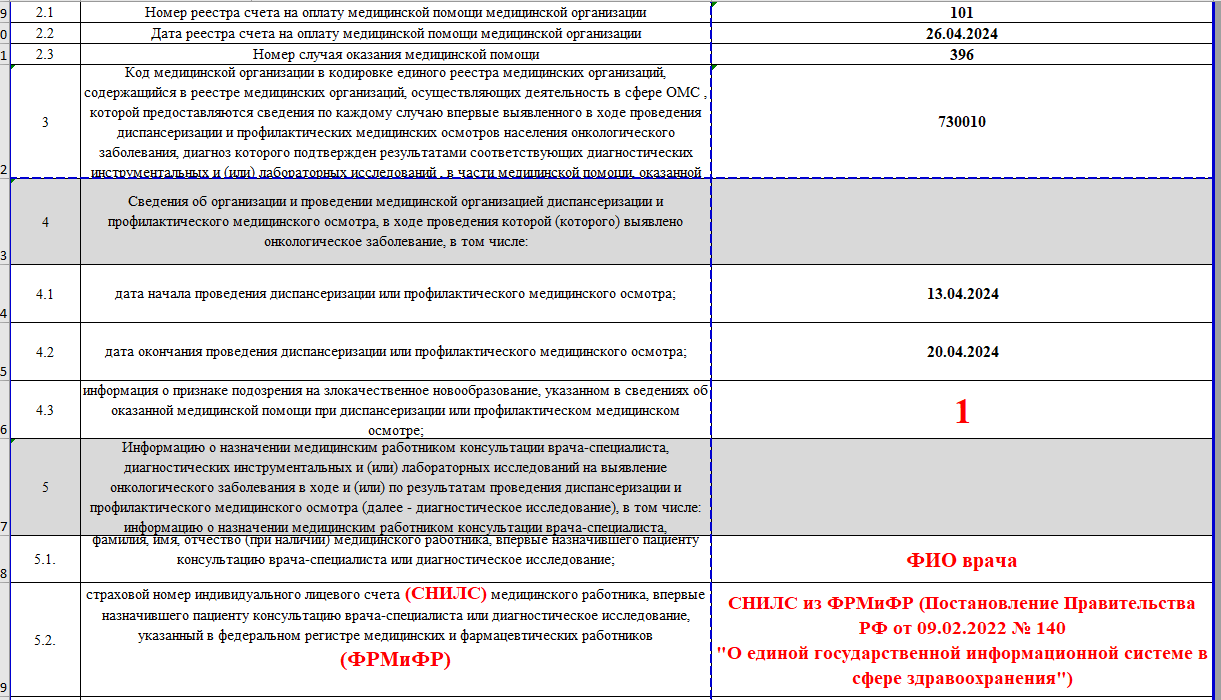 ОБРАЗЕЦ ЗАПОЛНЕНИЯ «Сведения Территориального фонда обязательного медицинского страхования Ульяновской области по случаям заболеваний, при выявлении которых соблюдены установленные в программе государственных гарантий бесплатного оказания гражданам медицинской помощи сроки ожидания медицинской помощи:
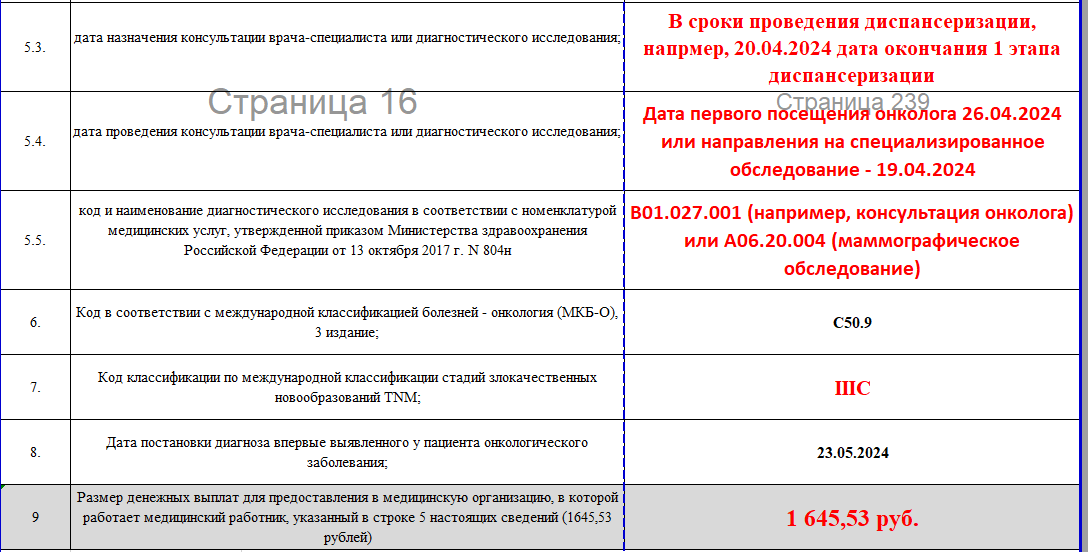 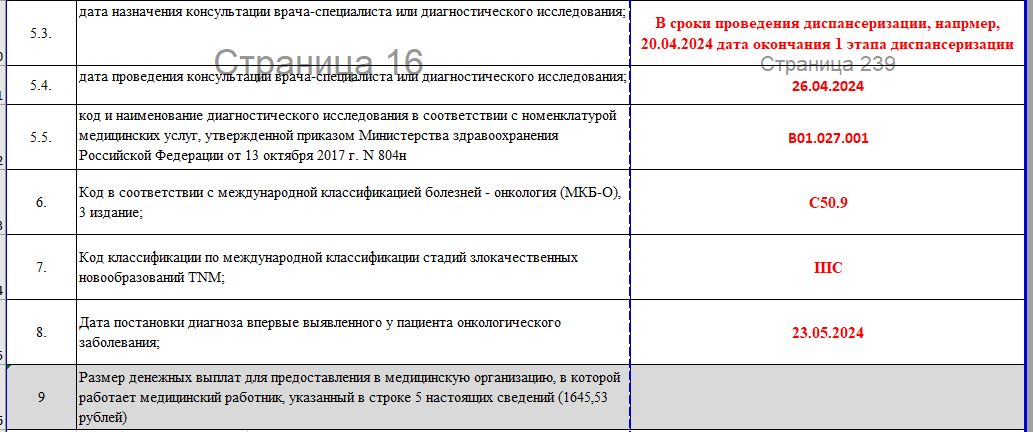